Match Date:             __________________________________

Division:                    SSP    ESP    CDP    CCP   /   Revolver    SR    ER   /   BUG-S    BUG-R 

Previous Class:        Master    Expert    Sharpshooter    Marksman    Novice    None 

Range Member:           Yes                 No

Signature:                  ______________________________________

New Class:                Master    Expert    Sharpshooter    Marksman    Novice 

                                                                Match Score Total  ________.______
Classifier Score Sheet
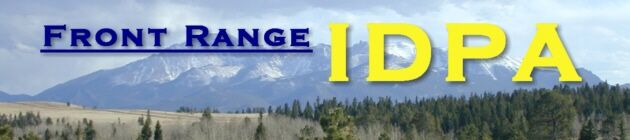 Shooter Name:    ______________________________________

Street Address:  _______________________________________

City, State, Zip:    ______________________________________

E-mail Address:   ______________________________________

IDPA Number:     ______________________________________
All
Bold
Information
is required
Stage 2
Stage 1
Stage 3
Points                       Raw Time  
Down                        (seconds)

T1  _____             String 1 _____._____

T2  _____             String 2 _____._____

T3 _____              String 3 _____._____ 

     _______      Totals       _____._____

Procedurals, 3 Sec. _______

                       Stage Score  _____.____
Points                       Raw Time  
Down                        (seconds)

T1  _____             String 1 _____._____

T2  _____             String 2 _____._____

T3 _____              String 3 _____._____ 

     _______      Totals       _____._____

Procedurals, 3 Sec. _______

                       Stage Score  _____.____
Points                       Raw Time  
Down                        (seconds)

T1  _____             String 1 _____._____

T2  _____             String 2 _____._____

T3 _____              

     _______      Totals       _____._____

Procedurals, 3 Sec. _______

                       Stage Score  _____.____
Times for;                            CDP                               ESP                                 SSP                              CCP                                  REV                                BUG

Master (MA)                    75.00 or less              72.00 or less                73.00 or less                78.00 or less                  83.00 or less               89.00 or less    
Expert (EX)                   75.01 thru 100.00     72.01 thru 95.00         73.01 thru 96.00        78.01 thru 103.00        83.01 thru 110.00      89.01 thru 118.00
Sharpshooter (SS)     100.01 thru 150.00     95.01 thru 140.00      96.01 thru 142.00     103.01 thru 155.00     110.01 thru 165.00    118.01 thru 177.00
Marksman (MM)       150.01 thru 240.00    140.01 thru 225.00    142.01 thru 232.00    155.01 thru 248.00    165.01 thru 263.00    177.01 thru 283.00
Novice (NV)                 240.01 or greater       225.01 or greater       232.01 or greater      248.01 or greater       263.01 or greater       283.01 or greater
Classification Scores by Division
Page 1 of 2
Effective as of April 8, 2018
Calculate the power factor by multiplying the bullet weight in grains by the bullet velocity in feet per second (fps), divide by 1000, and ignore numbers to the right of the decimal. For example, a 230.1 grain bullet at 794.7 fps: 230.1 x 794.7 / 1000 = 182.86047, or 182 power factor.
Chronograph Speed in fps
     Shot 1:
     Shot 2:
     Shot 3:
     Shot 4:
     Shot 5:
Division         Power Factor   Gun Test   Bullet Weight   Power Factor
     Circle one             Required         Box Fit        in Grains         Calculated
  SSP, ESP, CCP          125
                 CDP          165
       Stock REV          105
Enhanced REV         155
                 BUG          95
                    CO           *
* Use the IDPA pistol division that the weapon would 
    Comply with before the optic is installed.
Effective as of April 8, 2018
Page 2 of 2